ŠTO JE UM?
SINTEZA  KOGNITIVNE I AFEKTIVNE  NEUROZNANOSTI I NEUROBIOLOGIJE
Mirko Čorlukić
NEUROBIOLOŠKE   RAZINE ORGANIZACIJE I FUNKCIJE Ponašanje i Um - su stvoreni od  mnogostrukih razine organizacija i funkcija na različitim vremenskim skalama (+horizontalna razina organizacije/procesiranja)
VREMENSKE SKALE NEUROBIOLOŠKE MEHANIKE DO TRENUTKA PONAŠANJA I MENTALNIH POJAVA (Robert Sapolsky)

SEKUNDU RANIJE
-  živčani sustav-krugovi i mreže
OD SEKUNDE DO MINUTA RANIJE
 - Senzorne informacije
OD SATA DO DANA RANIJE
 - hormoni
DANI DO MJESECI RANIJE
 - plasticitet mozga
HOW THE WIRING OF OUR BRAINS SHAPES WHO WE ARE  (K. Mitchell)GENOTIP - FENOTIP (mutacije i varijacije)
NASUMIČNE INTRIZIČNE RAZVOJNE VARIJACIJE NEURALNIH MREŽA biologija ponašanja i mentalnih sustava su  genetika i (stohastičke) varijacije, MREŽE SE KREĆU KROZ ENORMNI BROJ MOGUĆIH KONFIGURACIJA ( Mitchell)
“KEMIJE” MOZGA - različite biomolekule ponašanja Neurotransmitori,  hormoni, neurotropni faktori, RECEPTORI
NEUROTRANSMITORI:

Aminokiseline: glutamat,  aspartat, D-serin, gama-aminomaslačna kiselina (GABA),  glicin
Monoamini: dopamin (DA), norepinefrin (noradrenalin; NE, NA), epinefrin (adrenalin), histamin, serotonin (SER, 5-HT)
Kateholamini: dopamin, norepinefrin (noradrenalin), epinefrin (adrenalin)
Amini u tragovima: fenetilamin, N-metilfenetilamin, tiramin, 3-jodtironamin, oktopamin, triptamin itd.
Peptidi: oksitocin, somatostatin, tvar P, transkript reguliran kokainom i amfetaminom, opioidni peptidi
Purini: adenozin trifosfat (ATP), adenozin
Ostali: acetilkolin (ACh), anandamid, itd.
Osim toga, pronađeno je preko 100 neuroaktivnih peptida
BDNF PROTEIN / NEUROTROPNI faktor rasta,održavanje/funkcioniranje neurona, učenje, pamćene
TEORIJE SVIJESTI – što neuroznanost kaže ?
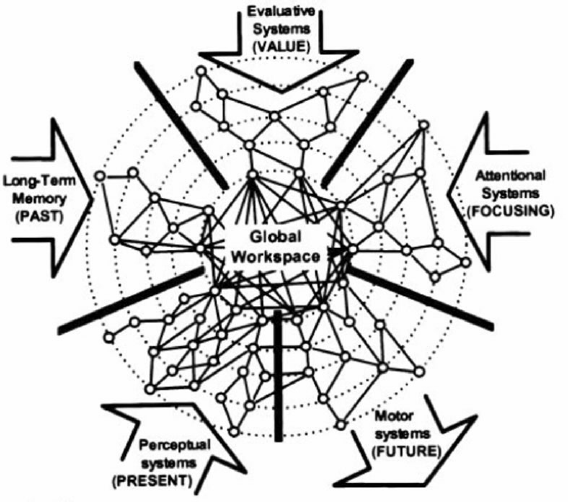 1. GLOBAL NEURONAL WORKSPACE (GNWT)  Dehaene, S., Changeux, J.P. (Baars)
2. RECURENT PROCESING THEORY (RPT) Lamme V, (Block N)
3. DENDRITIC INTEGRATION THEORY Aru, J., Suzuki, M., i sur.


- HIGHER ORDER (REPRESENTATION)  THEORY  (Rosenthal, D ) + HOROR (Brown, Lau, LeDoux)
- INTEGRATED INFORMATION THEORY (IIT) ,  Tononi G. Koch C.
- ACTIVE INFERENCE THEORY (AIT),  Firston K, Seth A.
ŠTO JE SVIJEST ? "deus ex machina"
Dennettova 'teorija višestrukih nacrta'  (multiple drafts theory) ističe da su mozgovi masovno paralelni sustavi bez središnjeg (kartezijanskog ) 'kazališta' u kojem 'ja' (self) sjedi i promatra svijet i upravlja ponašanjem. Umjesto toga, kontinuirano se obrađuje više NACRTA percepcija i misli, a niti jedna nije svjesna ili nesvjesna sve dok je  sustav ne odabere i ne izazove odgovor. Tu postoji kompeticija i suradnja neuralnih legija  Svijest   je KORISNIČKO SUČELJE (USERS INTERFACE), ONA NAM JE POTREBNA ZA BOLJU KONTROLU PONAŠANJA.

Ned Block ističe da svaki fenomenalno svjesni mentalni događaj ima nesvjesni dio koji prethodi svim svjesnim dijelovima, a kada svjesna percepcija nešto uzrokuje, neće uvijek imati smisla pitati se koji su aspekti uzročno učinkoviti. Čovjek ima tijek , struju svijesti u svojem budnom stanju i inteligentnom ponašanju, a  “filozofski zombiji “ imaju struju nesvjesnih neurobioloških procesa,  sa istim rezultatom inteligentog, kompleksnog i sofisticiranog ponašanja. 

Christof Koch je istaknuo nekoliko neuroznanstvenih tvrdnji u vezi fenomena –svjesnosti: Svjesnost ne zahtjeva ponašanje;  Svjesnost ne zahtjeva osjećaje i emocije;  Svjesnost može biti disocirana od selektivne pažnje; Svjesnost ne zahtjeva jezik; Svjesnost ne zahtjeva  SELF – percepciju/osjet sebe (self-consciousness); Svjesnost ne zahtjeva dugoročnu memoriju. 
Kontinuirano pulsirajući mjehurići svijesti,  koji neprestano spontano niču i nestaju, tvore tijek svijesti. Sama svijest bez neurobiološke mašinerije (i kognitivnog nesvjesnog) nema nikakvu kompetenciju, međutim imamo inteligentno ponašanje bez svjesnosti.
MOZAK I MENTALNI SUSTAVI U TEORIJAMA CIKLUSI MISLI koji se sekvencijalno u svakom trenutku pojavljuju u svijesti, posljedica su interpretacija senzornih inputa, interoceptora  (afekata) i memoriranih doživljaja i znanja.  Svjesni smo samo rezultata CIKLUSA MISLI - interpretacija senzornih inputa uključujućuje  misli ili „govor“ u glavi , tj. unutarnji govor, jer (mentalne) senzorne interpretacije mogu biti očitavane  iz introspektivnog apstraktnog razmišljanja i maštanja. Nismo svjesni neurobiološkog procesa, koji stoji iza toga, kao što nismo svjesni niti rada jetre, bubrega i drugih organa i sustava. Kada kažemo da je preko 90 % rada mozga potpuno nesvjesno, to ne znači da je mentalno svjesno (fenomeni , procesi) od istog “materijala” (isti fenomen i proces) kao nesvjesna neurobiološka mašinerija (kognitivno nesvjesno), kao kod metafore sa santom leda.  (Nick Chater)
“INSIDE-OUT” model mozga i NEURALNA SINTAKSA, kaže da je mozak inicijalno generator besmislenih neuralnih uzoraka (dinamičke aktivnosti šiljaka ili „spikova“), koji generalno  „brbljaju“ dok nisu usaglašeni na djelovanju (akciji) utemeljenim interakcijama. Kada u tom procesu dođe do usklađivanja, podudaranja i uparivanja (matching) tih besmislenih „brbljajućih riječi“ (neuronalnih uzoraka) s rezultatom (outcome) akcije, oni stječu značenje – koherentnu percepciju, ponašanje i mentalne fenomene.  Kada je jednom    neuralni krug „kalibriran“ pomoću akcije i iskustva, mozak se može isključiti od svojih senzora i motornog outputa (akutatora), te istraživati  mentalno polje ili prostor misli, svjesno zavirujući u posljedice svoje vlastite kompjutacije, što se može nazvati procesom koji zovemo kognicija. (Gyorgi Buzsaki )
METABOTORPNI RECEPTORI (MR) I G PROTEINOM POVEZANI IONSKI KANALI (GPGIC) Mentalne operacije, ljudsko znanje i vještine  pohranjene su, i izvršavaju se    dinamičkom aktivnosti ovih receptora  i kanala. 
Kako GPGIC-ovi imaju sposobnost zatvaranja ili otvaranja grana dendritičnih stabala i završetaka aksona, njihova stanja prolazno preusmjeravaju neuronsku aktivnost na podmreže kroz živčani sustav. Prvo, MR otkrivaju ligande koji signaliziraju potrebu za aktiviranjem GPGIC, a zatim aktivnost kanala privremeno odabire podmrežu unutar (veće mreže) mozga. Proces odabira ove nove podmreže ono je što predstavlja inteligentno ponašanje i mentalnu operaciju -- bilo u obliku  pažnje, percepcije, misli, donošenja odluke, rješavanja problema, ili afekata. 
Sinaptičke veze i mrežni proračuni (šiljci) igraju samo sekundarnu ulogu, zatvarajući senzo-motorne petlje. Prema ovoj novoj paradigmi, inteligencija i um se pojavljuju unutar mozga kao funkcija MR-a i GPGIC-a čija je primarna funkcija kontinuirano odabiranje puteva preko kojih će neuralna aktivnost moći proći.  (DankoNikolić)
UM JE (prostorno-vremenska) PLATFORMA, NOSAČ RAZLIČITIH MENTALNIH FENOMENA I OPERACIJA koje generira neurobiološka mašinerija MENTALNI SUSTAVI UMA - sastoje se od sustava PERCEPCIJE,  KOGNICIJE  I  AFEKTA.
DA BI INTELIGENTNO  PONAŠANJE I UM POSTOJALI I FUNKCIONIRALI POTREBNI SU SLIJEDEĆI  SUSTAVI  NEUROBIOLOŠKE MAŠINERIJE:1.NESVJESNA  KOGNICIJA2. BIHEJVIOR. PORIVI – MOTIVACIJE traganje-znatiželja (“kognitivni nagon”), socijalni sustav (komunikacija, druženje, bliskost/privrženost+briga za druge),  igra, seksualnost,  intrinzične specifične motivacije,  fizička aktivnost/odmor 
+ podsustav- SUSTAV NAGRADE (željeti - wanting i voljeti - liking)3. KRUGOVI…PREŽIVLJENJA (defanzivno/averzivno-fight-flight-freez i apetitivno ponašanje) – hrana, voda, temperatura, prokreacija4. SENZO-MOTORNI sustav - vizualni, auditivni, olfaktorni,somatosenzorički,gustatorni, vestabularni, proprioceptorski.5. INTEROCEPTORSKI  sustav – MOZAK-VISCERALNI SUSTAVI TIJELA (hormonalni, imunološki, gastroenterološki, kardiovaskularni, respiratorni)
KOGNITIVNI  SUSTAV  - COGNITIVE TOOLSznanje i ciklusi misli
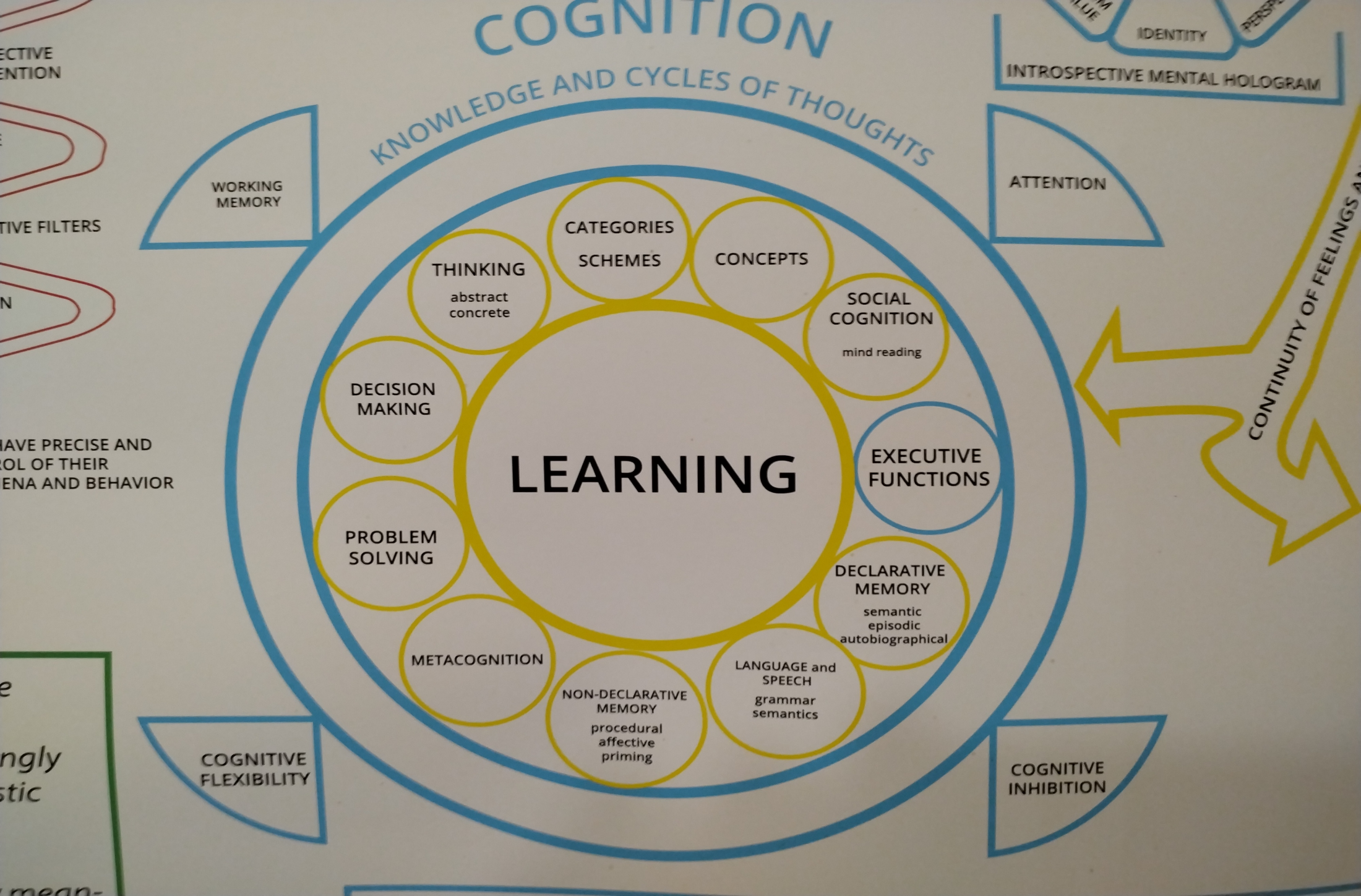 KONSOLIDACIJA I REKONSOLIDACIJA PAMĆENJA The brain is a forgetting machine
KONSOLIDACIJA je proces pretvaranja kratkoročnog pamćenja u dugoročno. Taj proces se odvija putem interakcije hipokampusa i neokortikalnih područja, hipokampus je ključna struktura za prebacivanje kratkoročnog u dugoročno pamćenje. Ranije se mislilo da se jednom pohranjeno sjećanje jednako aktivira pri svakom prisjećanju. 
 REKONSOLIDACIJA je „ažuriranje“ sjećanja, jednom pohranjena sjećanja  mogu  se poremetiti prilikom prisjećanja. Trag pamćenja je podložan promjenama i fluktuacijama svaki puta kada se ponovo aktivira prilikom dosjećanja
To znači da je prisjećanje uvijek prisjećanje zadnjeg puta kada smo se određenog događaja sjetili, a ne izvornog sjećanja iz prošlosti kada se događaj odigrao.
COMPETITIVE TRACE THEORY (Yassa i Reaghu)

1.svaki puta kada se neko sjećanje reaktivira, hipokampus ga rekontekstualizira  na način koji je sličan, ali ne i isti, kao i izvorni trag koji je nastao hipokampalno-neokortikalnom aktivnošću.

2. vremenom se sjećanja dekontekstualiziraju suparničkom interferencijom između sličnih višestrukih tragova, što istodobno dovodi do konsolidacije semantičkih sadržaja u korteksu i gubitku epizodičkih detalja

3. svi detalji epizodičkih sadržaja na raspolaganju su  samo dok su sjećanja još svježa. Kako ona stare, tako se pojedini detalji  nadomještaju rekontekstualiziranima, što može dovesti i do LAŽNIH SJEĆANJA
SELF JE  INTROSPEKTIVNI MENTALNI HOLOGRAMI CENTAR NARATIVNE GRAVITACIJE
SELF -   je  mentalni introspektivni «hologram», iza kojeg stoji neurobiološka mašinerija koja  veže različite  nesvjesne SELF SHEME ,   po potrebi konteksta zbivanja u mentalnom prostoru unutarnje ili vanjske percepcije. 


	-Punu aktivaciju selfa imamo jedino ako je "self-signal" funkcionalan tako da pokreće ponašanje, senzo-motoriku, mentalne spektre uma (percepciju, kogniciju, afekte). 
	 -Mi imamo mnoštvo primarno JEZIČNIH ILI NARATIVNIH konstrukcija o SEBI,  koje zovemo selfom. Sam introspektivni mentalni  osjet ili osjećaj  selfa, kada nema neku funkcionalnu ulogu u pokretanju ponašanja, u biti nema nikakav značaj osim MENTALNOG UKRASA. 
	


Dennet, Llinas, Metzinger emphasize that the self is only a simulation of the external and internal world.
 NO SELF NO EMOTION (LeDoux)
SELF – aktivnost područja medijalnog korteksa mozga- neuralni korelati selfa
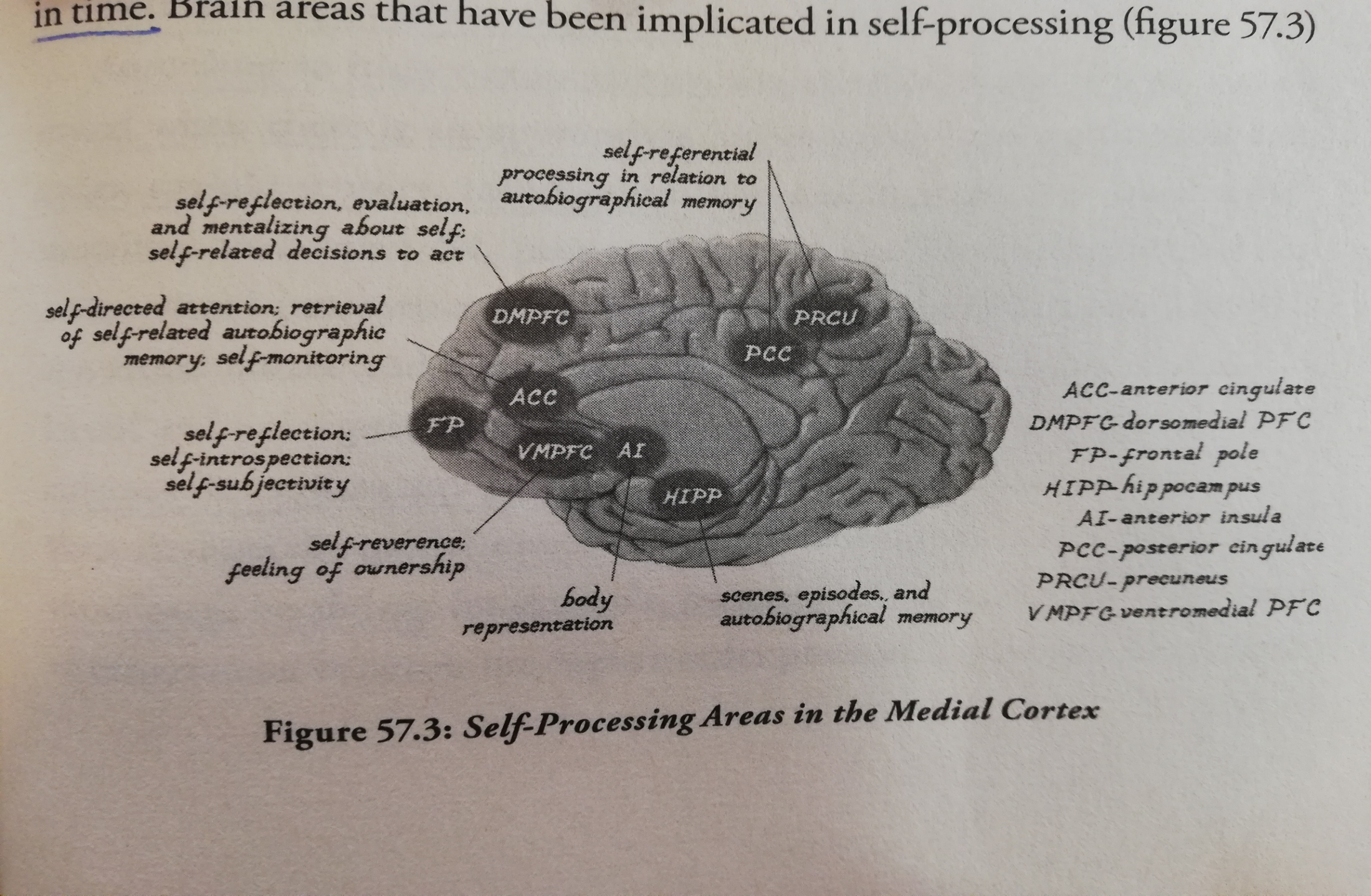 AFEKTIVNI SUSTAV – SVIJET OSJEĆAJA-postoji više vrsta osjećaja
HOMEOSTATSKI OSJEĆAJI 
	– GENERIRANI IZ NEPRESTANIH  HOMEOSTATSKIH  (ALOSTATSKIH) OSCILACIJA  VISCERALNIH TJELESNIH SUSTAVA

EMOCIONALNI OSJEĆAJI
	 – EMOCIJE SU U OSNOVI KONCEPTI + uzbuđenje mozga i tijela , navodi se teorijski do 20-tak RAZLIČITIH EMOCIJA 
	emocije su povremena  subjektivna prolazna u pravilu kratkotrajna konstrukcija mozga stvorena u nekom trenutku interakcije određenog stanja tijela i mozga s okolišnim ili misaonim kontekstom zbivanja “u glavi”.

SENZORNI OSJEĆAJI - su osjećaje koje imamo kada nam  bilo što izaziva ugodu ili neugodu  kroz  senzorne portale,.  U senzorne osjećaje spada  iznenađenje (vizualni sustav), gađenje (gustativno-olfaktorni sustav), ugoda okusa, zvuka, slike (estetski osjećaji)  somatosenzorički «afektivni dodir», kao i bol.
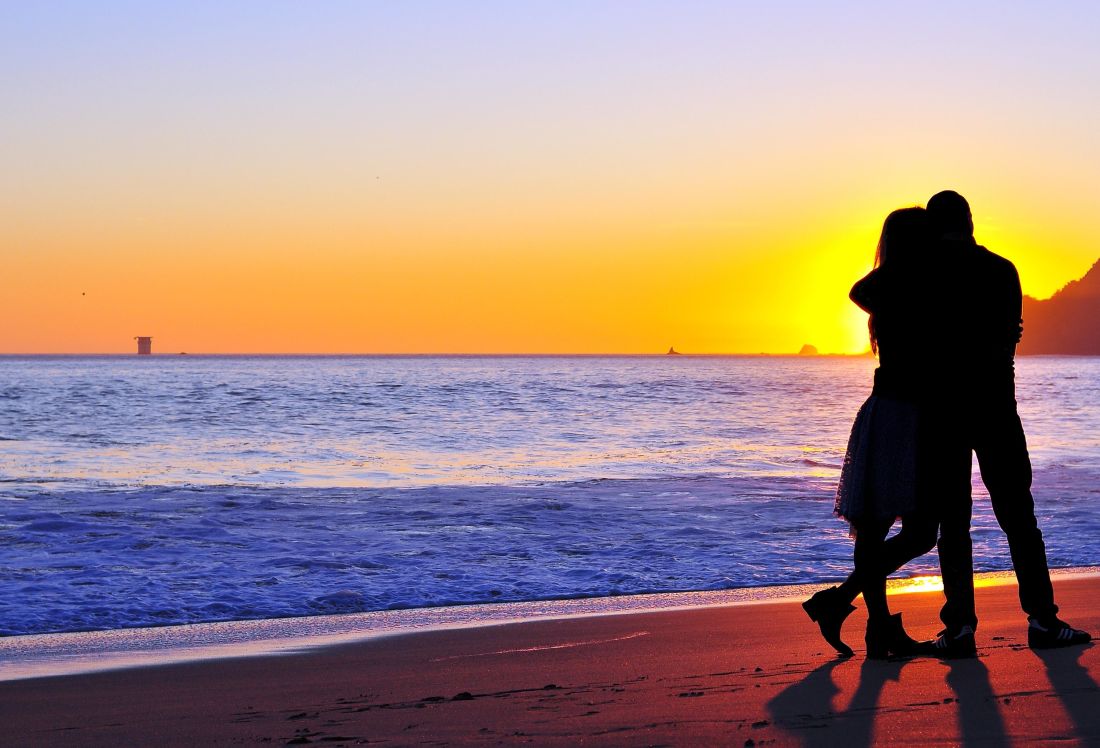 HOMEOSTATSKI OSJEĆAJI (Damasio, Barrett) Mozak preko  interoceptorne mreže, (ANS+ humoralno, preko krvotoka)  komunicira s hormonalnim, imunološkim, gastroenterološkim, kardiovaskularnim, respiratornim sustavom. Svi ti sustavi funkcioniraju unutar određenog raspona po principu homeostaze.
EMOCIJE ili emocionalni osjećaji: (LeDoux, Barrett)
EMOCIJE  su afektivno-kognitivne KONSTRUKCIJE koje nastaju  interakcijom - senzornih i  mentalnih percepcija, sustava za ponašanje i uzbuđenje mozga i tijela, interoceptora i kognitivnih kortikalnih krugova i mreža.Ta konstrukcija se odvija u  mnogostrukim supkortikalnim i kortikalnim  regijama – generalnoj mreži kognicije (GNC) i velikim neuralnim skalama mozga (SN,DMN, CEN).  

Osjećaj straha i osjećaj ponosa ( ili zavisti, ljubomore,empatije) nisu različiti zato što je strah unutarnja fiziološki regulirana/generirana emocija, a ove druge nisu. Razlika između emocija je u neemocionalnoj podlozi, u neemocionalnim gradivim elementima kao što su aktivacija (ili neaktivacija) krugova za preživljavanje, sustav za pobuđivanje mozga, tjelesni feedback,  kognitivna evaluacija.  
 
EMOCIJE se javljaju zbog: PRIJETNJI, PRILIKA/IZAZOVA, NAGRADA (ugode), KAZNI (neugode). Emocije se vežu uz koncepte i socijalno učenje. Svaka emocija ima svoju shemu u individui, osobe imaju različite emocionalne sheme sreće, ljubavi, zavisti, krivice, srama, ljubomore, ljutnje, ponosa, žalosti, empatije, straha.  
Emocije mogu biti samo svjesne, nema nesvjesnih emocija. Mnoštvo emocija, pogotovo blagih i socijalnih je «kognitivizirano» - više ideje i misli nego tjelesno uzbuđenje. Mozak može iskonstruirati bilo koju emociju i bez tjelesnog uzbuđenja,  izraza lica i držanja tijela.  Osjećaj emocije je konstrukcija mozga, dostupna samo subjektivno - introspektivno.
EMOCIJE SU TRENUTNA KONSTRUKCIJA MOZGA (J.LeDoux)
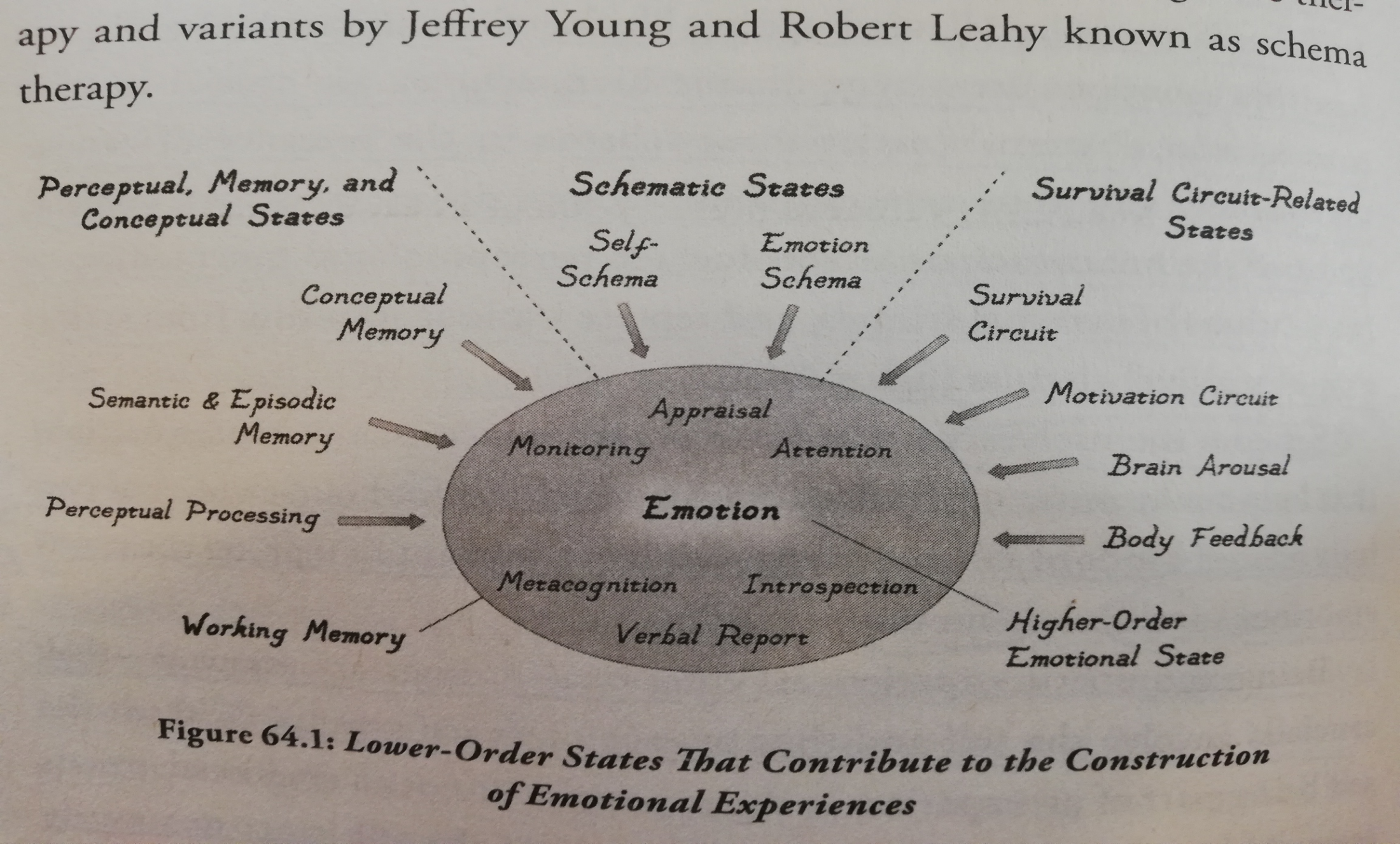 EMOCIJE SU KONSTRUKCIJA iz multiplog mapiranja (L.Barrett)
18
NEKE (NEURO)ZNANSTVENE ČINJENICE O EMOCIJAMA+ PROBLEM PANEMOCIONALNOSTI (vrsta panpsihizma)
. 	-  Ponašanje i fiziološke reakcije tijela (pobuđenost mozga-tijela), nisu sinonimi sa svjesnim osjećajem emocije. Osjećaji emocije su u slaboj korelaciji s ponašanjem i fiziologijom (kojom upravljaju survival circuits), također  facijalnom ekspresijom nije lako  pogoditi tuđu emociju, pogotovo izvan konteksta zbivanja.
	- Nema dokaza da postoje skup emocija koje možemo zvati primarnim, a ostale sekundarnim ili njihovim derivatima.
. 	- Emocije ne kontroliraju naše ponašanje više od kognicije (od drugih mentalnih kategorija),  Cjelokupni mozak-um generira naše ponašanje, a ne jedno mentalno svojstvo. One nisu  esencija ili srž mentalnog, niti su dominantnije ostalim mentalnim fenomenima.
 
	Kod emocija treba razlikovati (1) uzbuđenost mozga i tijela, (2) ponašanje, (3) automatski, nesvjesni  koncept emocije, (4) svjesni osjećaj emocije (5) razmišljanje o emociji 
	- One nisu refleksi, one su pod utjecajem učenja i izražavaju se kroz (ne)fleksibilno i (ne)adaptivno  ponašanje, pod utjecajem su kulture i životnih iskustava
	- Emocije nisu isključivo uzrok ponašanja i misli, već emocija može biti posljedica ponašanja i misli. 
 	- EMOCIONALNO I KOGNITIVNO nisu u skobu, niti u ili/ili odnosu,  već u odnosu KONTINUITETA.
SLOBODNA VOLJA, MENTALNI SPINOVI – MOZAK, PONAŠANJE, UMNIJE SVE U UMU: INTELIGENTNO I ADAPTIVNO PONAŠANJE IMAMO I BEZ SVJESNIH MENTALNIH FENOMENA, KOJI SU U STVARI TRENUTNA KONSTRUKCIJA GENERIRANA  NEUROBIOLOŠKOM MAŠINERIJOM  (KOGNITIVNIM NESVJESNIM)
Većina bioloških organizama (sustava) i Digitalnih sustava (IA) imaju COMPETENCE WITHOUT COMPREHENSION. Samo čovjek ima djelomičnu kontrolu i uvide u svoje ponašanje. Ili misli da ima-konfabuilacije, racionalizacije itd. 
SVIJEST – (D.Dennett) users interface /illusion - ona je za samokontrolu kao što je i   SELF pomoćni sustav, neuralni  krugovi ili mreže  za kontrolu ponašanja.  (K.Mitchell)
SLOBODNA VOLJA : 
DUALIZAM ILI LIBERTARIJANSKI PRISTUP- R.Descartes
DETERMINIZAM – R.Sapolsky 
KOMPATIBILIZAM – D.Dennett
 INDETERMINIZAM – K.Mitchell  (W.James, B.Spinoza)

---------------------------------------------------------------------------------------------
FUNKCIONIRANJE MOZGA–KOMPLEKSNI SUSTAV, ponašanje i mentalni um su  više  u domeni DETERMINIRANOG KAOSA, nego linearnih i logičnih uzročno-posljedičnih procesa - No mozak voli rutinu, naviku, habituaciju, ustaljena pravila ponašanja, predvidljivost. 
u jednadžbu treba uvrstiti - EMERGENTNO SVOJSTVO, STOHASTIČKI PROCES  I  BUKU U SUSTAVU.  

 Percepcija je vrsta halucinacije-Your brain hallucinates your conscious reality (Anil Seth) 
- percepcija je stabilna (NORMALNA) “halucinacija” mozga, a halucinacije (psihotične ili pod drogama) su nestabilna  percepcija mozga.
MENTALNI SPINOVI – ILI  MENTALNE KONFABULACIJE

Perceptivne iluzije, kognitivne iluzije i disonance, pristranosti, precjenjivanja/podcjenjivanja, kognitivni  filtri, selektivna pažnja,  pogrešna uvjerenja, konfabulacije, predikcije/predikcijske greške.

Mentalni svijet  nam puno toga govori o umu i ponašanju – no zbog NAGAĐANJA i “viška tumačenja” - “književnog”, asocijativnog i imaginativnog upisivanja u mentalni prostor uma,  bogato mentalno tumačena ponašanja često su nagađanja i konfabulacije jer su bez ili s nepotpunim objektivnim dokazima. 
	- upisujemo u  um druge osobe, ne samo što je drugi htio, čemu se nadao,  što je mislio, osjećao ili se prisjećao, već se tako odnosimo i prema svojem vlastitom umu.
	
THE MIND IS FLAT   (Chater)-„Unutarnji svijet je u stvari kolekcija mentalnih fragmenata, koje mozak u trenutku prepakira u naraciju, priču, koja se oslanja na stvarnost, no nije sama stvaranost,već je to imaginacija i literarna kreacija“ 

HOMO SAPIENSI SU UVUČENI U MENTALNI SVIJET POPUT GRAVITACIJE,  I TO PRVENSTVENO U SVIJET SELFA (sebe), VRSTE (drugih) I SOCIO-KULTURE (SUPER SNAGE TEHNOLOŠKE VRSTE) 
 VAŽNOST UMJETNOST – KNJIŽEVNOST, FILM, KAZALIŠTE, SLIKARSTVO, GLAZBA, KAO I SPORTA  U EKSPRESIJI LJUDSKOG PONAŠANJA, MENTALNIH ČINOVA, MOZGA I UMA.
UM JE PRODUKT INTERAKCIJE - INTRINZIČNOG MOZGA, TIJELA,  PONAŠANJA I OKOLIŠA,  A NE  (SAMO) PSIHO-SOCIJALNIH NARACIJA-REFLEKTIRA SE KROZ MNOŠTVO  UZORAKA PONAŠANJA I MENTALNIH SPEKTARA- UM JE BIOLOŠKI I MENTALNI Refokusiranje neuroznanosti - odmicanje od mentalnih pojmova i kategorija prema složenim oblicima ponašanja . Neuroznanost bi trebala nastojati razotkriti dinamičku spregu između velikih skala moždanih krugova i složenih, naturalističkih ponašanja (Luiz Pessoa)
21
PSIHOTERAPIJA je socijalna komunikacija, SPECIFIČNI ODNOS s terapeutom,  učenje o svojim biološkim i mentalnim sustavima i ponašanju.  Interakciju mozga-uma vidimo u ponašanju, govoru i introspekciji, a sve te pojave pokreće mnoštvo bioloških i mentalnih sustava. Psihoterapija je djelovanje na te sustave, ona je kognitivno i afektivno VJEŽBANJE radi uspostave mentalnog balansa, kompetentnog i adaptivnog ponašanja – svaka seansa je skica s tim ciljem.. Ona je verbalna i neverbalna, svjesna i nesvjesna KOMUNIKACIJSKA IGRA terapeuta i pacijenta -  svaki ljudski susret i svaki odnos je donekle eksperiment  i improvizacija.
A) Psihoterapijski komunikacijski alati 

1. verbalna komunikacija, slobodne asocijacije, slušanje i fokusiranje ili usredotočena svjesnost 
2. terapijski dijadni odnos – transfer, kontratransfer, intersubjektivnost, 
3. terapeutova unutarnja dispozicija – razmišljanje o pacijentu 
4. suosjećanje i empatija 
5. tumačenje, suport, sugestija, konfrontacija 
6. snovi.
B) Psihoterapijski fokus – mentalni spektri uma i uzorci ponašanja 

1. introspektivni svijet i ideje – razmišljanja i afekti, self (sheme), emocije (sheme), refleksija ponašanja, sjećanje, planiranje, metakognicija 
2. socijalni svijet – komunikacija,  odnosi, privrženost, druženje, briga za druge, grupni odnosi, autonomija i identifikacija 
3. bihevioralni uzorci, nagoni – motivacije, 
traganje-znatiželja (“kognitivni..nagon”), socijalni sustav,  igra, seksualnost, intrinzične specifične motivacije + ciklusi sustava nagrade 
defanzivna i apetitivna ponašanja : borba-bijeg-zamrzavanje, hrana,voda, termoregulacija, prokreacija
bazične potrebe – spavanje, hrana, odmor/fizička aktivnost, 
4. donošenje odluka, problemi i rješavanje sukoba  
5. Mentalizacija - mentalno-verbalno vježbanje (fitnes) s fokusom na  sposobno i adaptivno ponašanje.
mirko.corlu@gmail.com